V Международный конкурс педагогического мастерства«Школьный кабинет – творческая лаборатория»
КАБИНЕТ САМОСТОЯТЕЛЬНОЙ РАБОТЫ СТУДЕНТОВ В ВУЗЕ
Лазарев Арсений Иннокентьевич, 
библиотекарь I категории Уральского филиала 
Финансового университета при Правительстве РФ


Челябинск
2023
Библиотека Уральского филиала Финуниверситета была основана в 1960 г. 
    С 2000-х годов в структуре библиотеки были выделены два отдела: абонемент и читальный зал. 
     Ключевая функция читального зала – организация самостоятельной работы студентов филиала. Именно поэтому он одновременно несёт статус кабинета самостоятельной работы. 
Целевая аудитория кабинета:
     Студенты  I – V курсов очной, очно-заочной и заочной формы обучения, обучающиеся по образовательным программам бакалавриата и магистратуры, а также слушатели подготовительного отделения и курсов профессиональной переподготовки и повышения квалификации.
Профессорско-преподавательский состав: преподаватели, старшие преподаватели, доценты, профессора филиала, проводящие лабораторные занятия со студентами на компьютерах.
Краткая характеристика
Помещение самостоятельной  работы студентов располагает 31 посадочным местом, из которых: 9 автоматизированных рабочих мест и 22 читательских места.
      Зал самостоятельной работы – комфортное место, в котором «обитает» множество красивых экзотических растений, где можно отдохнуть от учебной суеты и уединиться с собственными мыслями при чтении интересных учебников или подготовке письменных работ на компьютере.
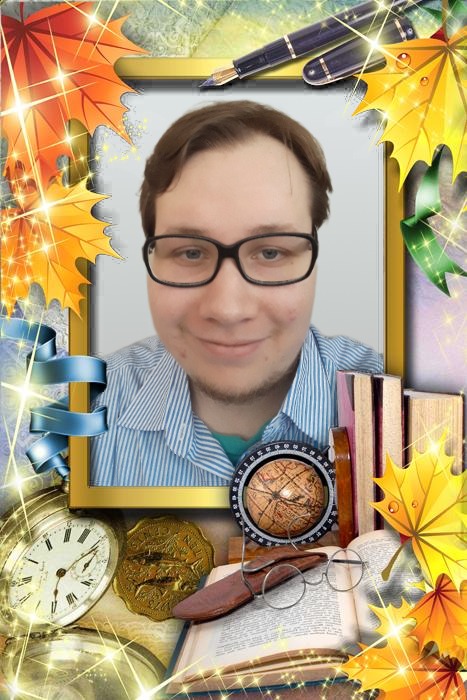 Кадровый ресурс
Заведует кабинетом библиотекарь первой квалификационной категории, член Совета директоров библиотек вузов Челябинской области Арсений Иннокентьевич Лазарев, имеющий высшее педагогическое и библиотечное образование и опыт работы в вузовских и научных библиотеках более 8 лет.
Организационная структура
Библиотека
Абонемент
Читальный зал
Кабинет самостоятельной работы студентов
Режим работы кабинета
Интерьеры кабинета самостоятельной работы
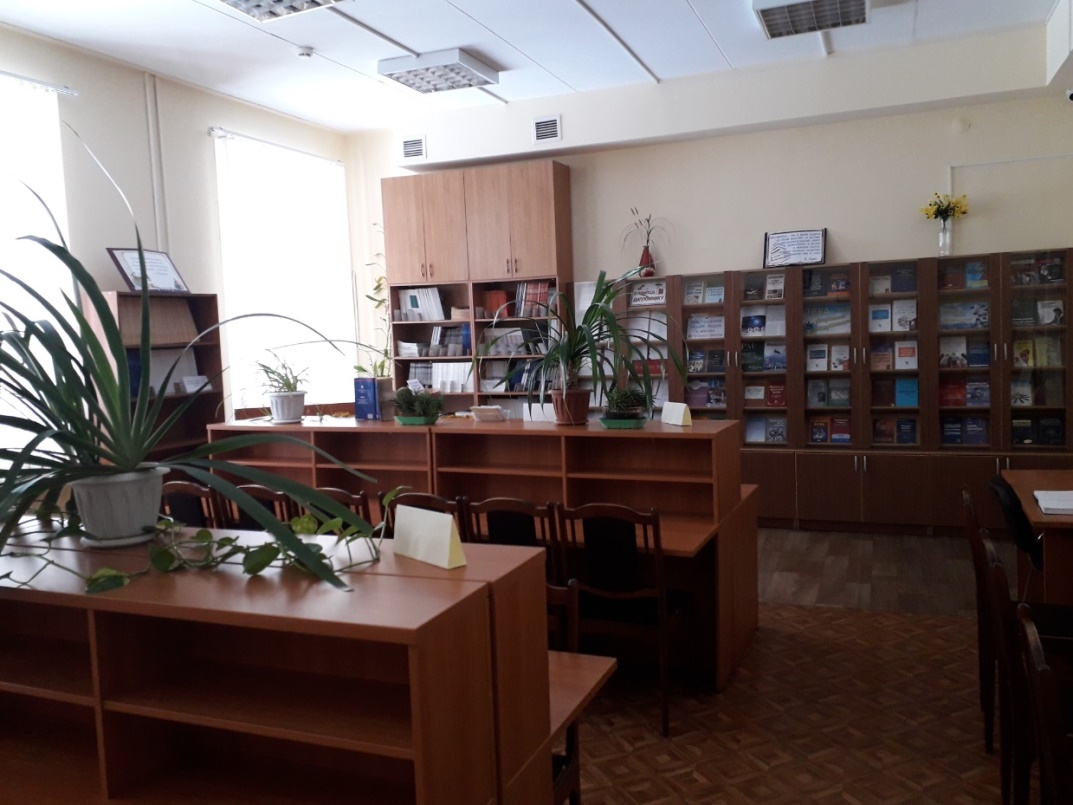 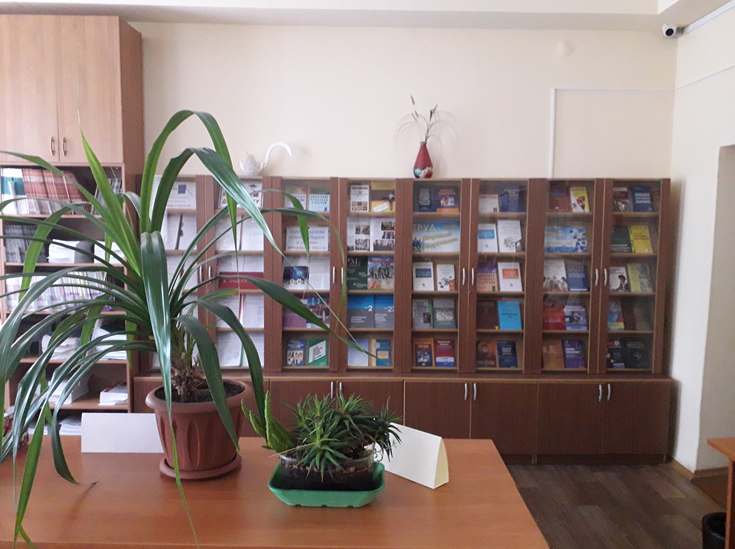 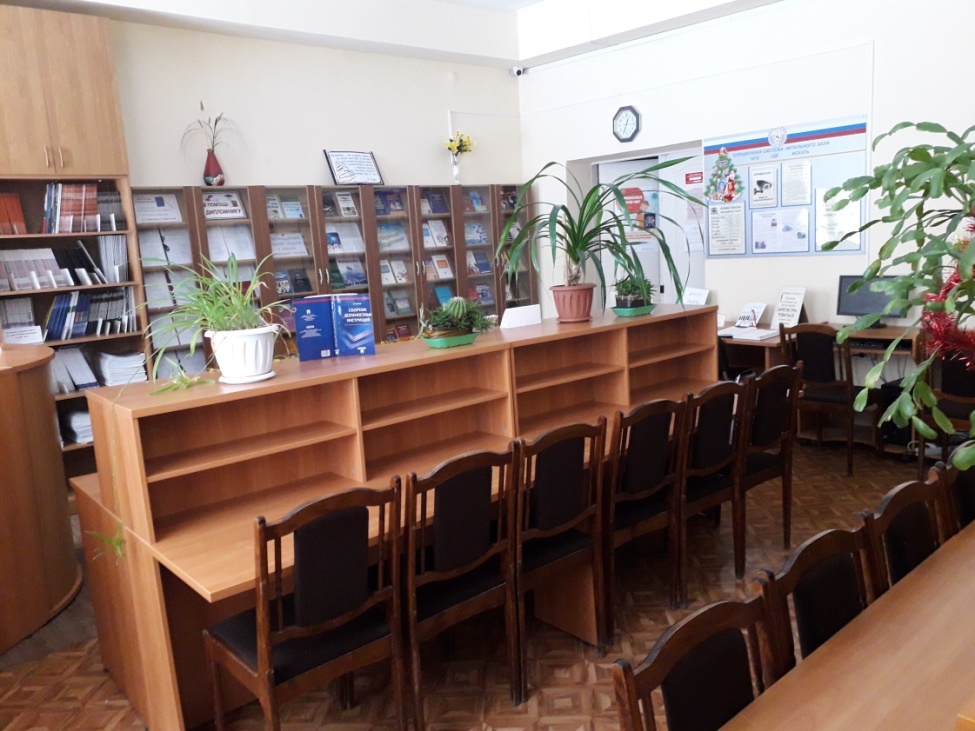 Информационно-техническое и программное обеспечение
Парк ЭВМ кабинета составляет 9 современных персональных компьютеров, оборудованных пакетом офисных программ с доступом в Сеть Интернет. 
    У университета ежегодно имеется подписка на свыше 10 лицензионных электронных библиотек и баз данных, содержащих тысячи книг, которыми студенты могут пользоваться даже вне здания вуза в режиме 24/7.
     На рабочем столе каждого компьютера доступна внутрисетевая папка «Студентам», в которой располагаются внутренние папки по всем дисциплинам, читаемых в филиале. Внутренние папки размещены в общих папках с названиями выпускающих кафедр.

Из сетевой папки «Студентам» можно скачать:
Методические рекомендации по выполнению рефератов и контрольных работ;
Вопросы и задачи для самоконтроля и подготовки к текущей и промежуточной аттестации по учебным дисциплинам;
Автоматизированные рабочие места студентов
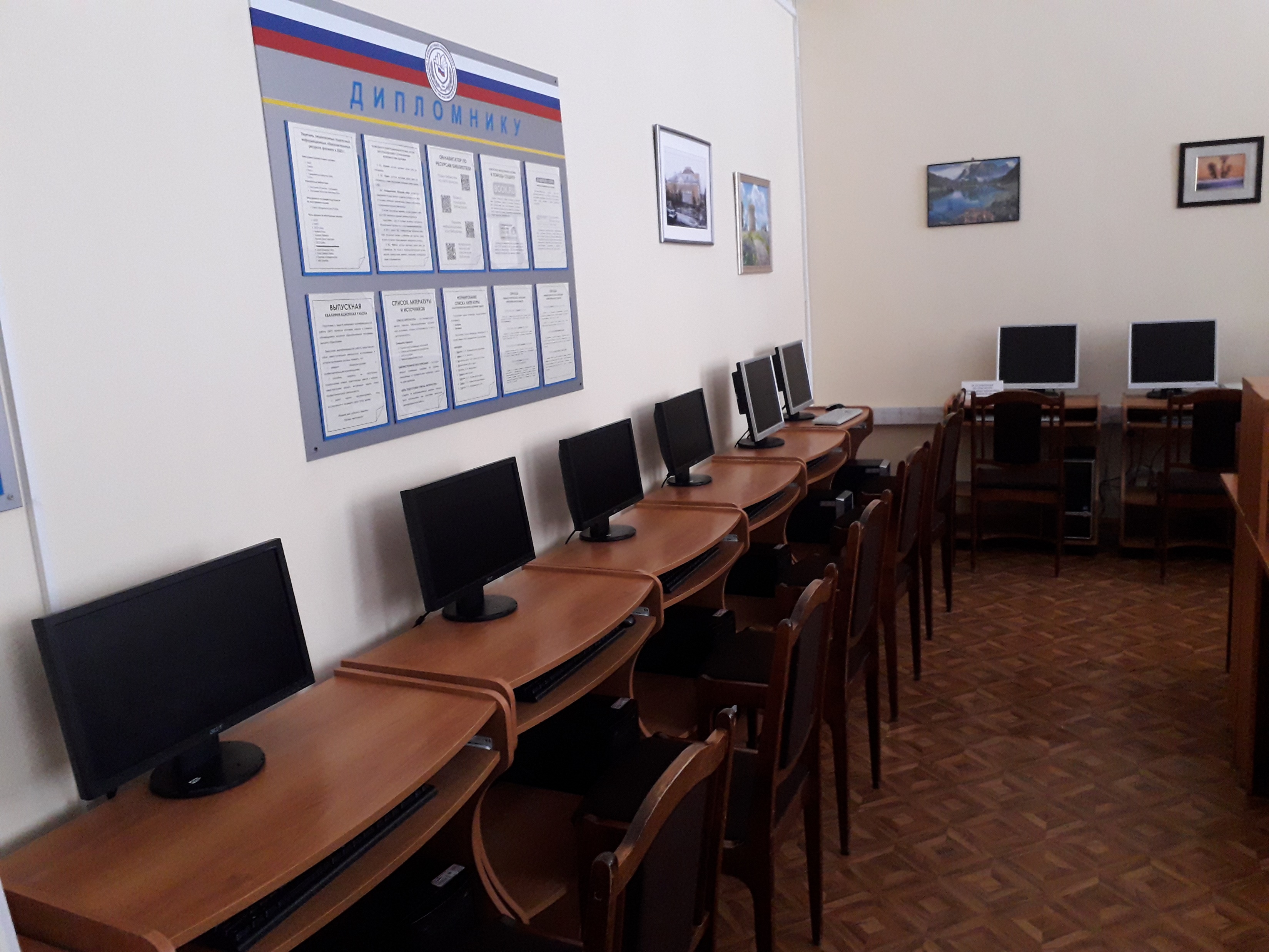 Выставки и книжный фонд
Помещение самостоятельной работы располагает большим выставочным пространством: в зале установлено 4 экспозиционных книжных стеллажа.
      Книжные выставки обновляются ежемесячно. 
      Выставочная работа дает возможность для многоаспектного раскрытия книжного фонда, а  также обеспечивает наглядную форму презентации литературных источников.
     В кабинете действует постоянная выставка курсовых работ и отчетов о практике образцового оформления «В помощь студенту». Все работы выдаются на руки студентам в режиме читального зала.
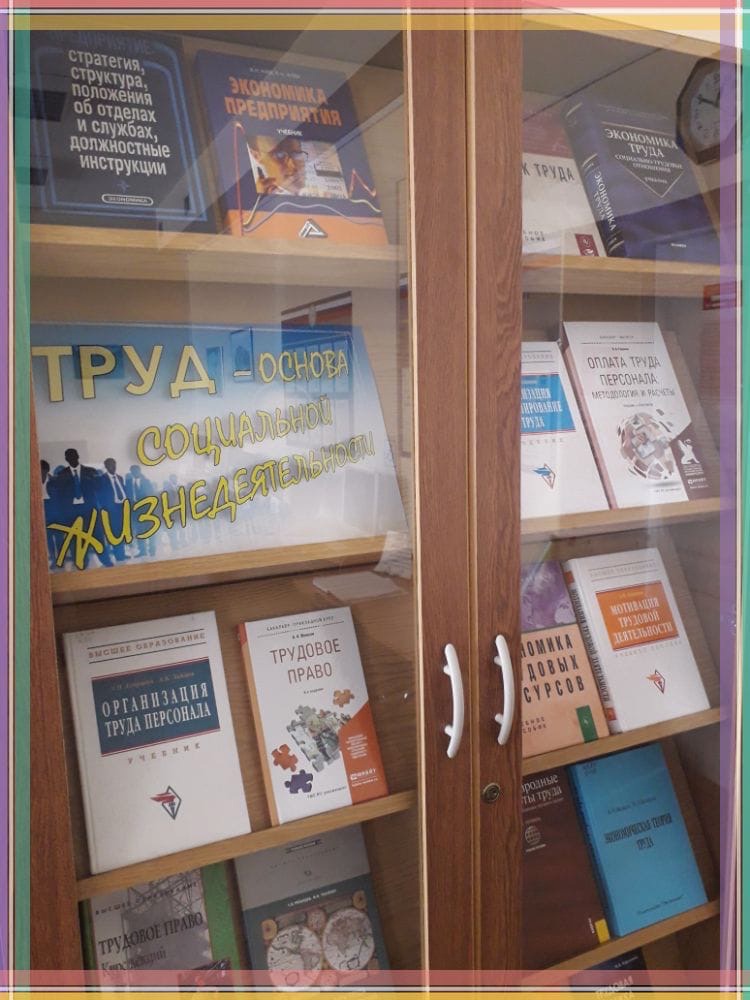 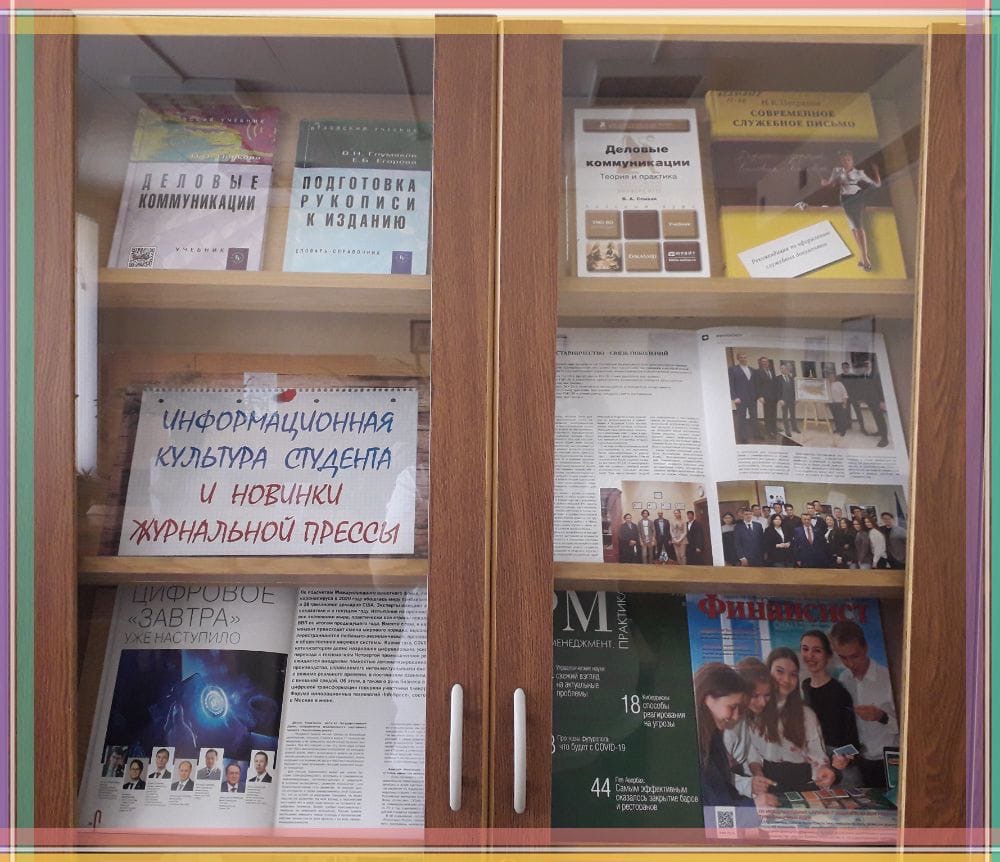 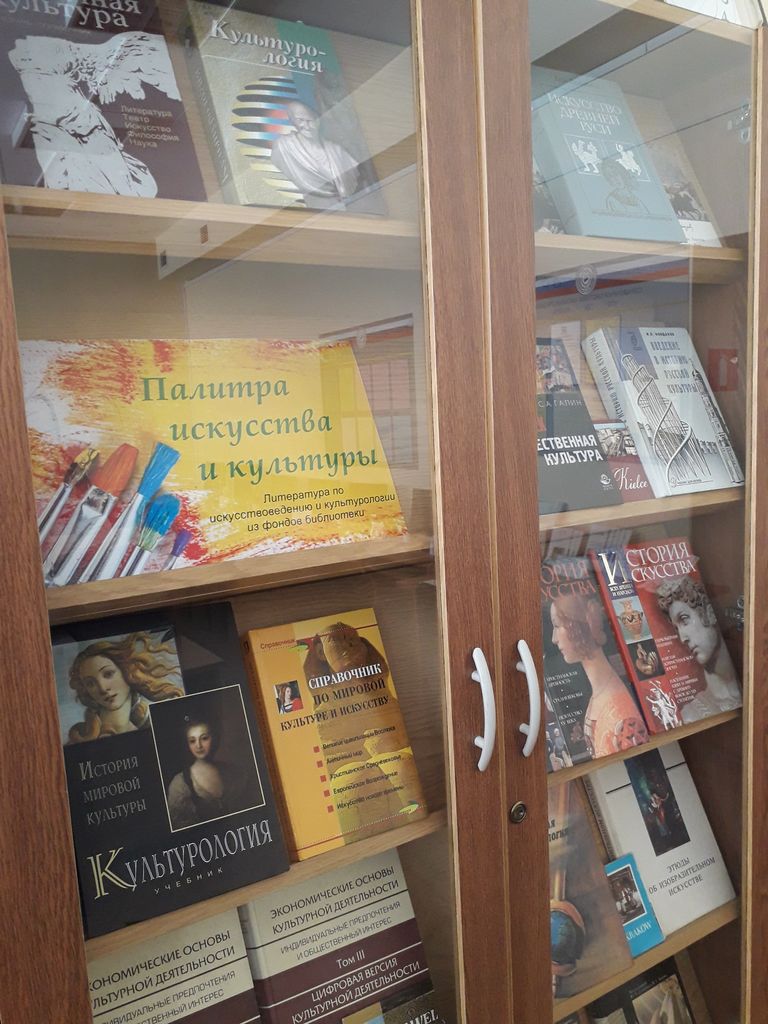 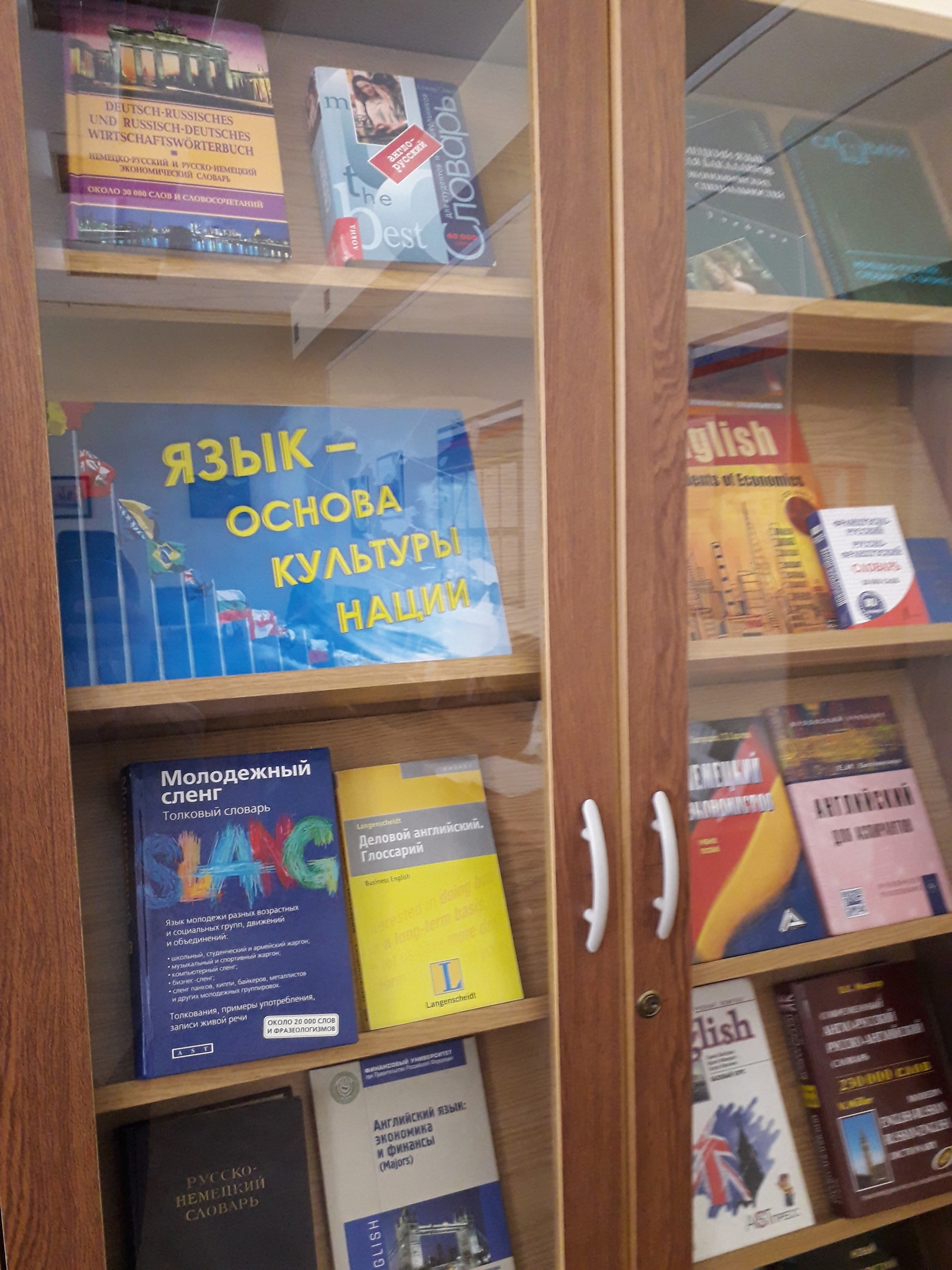 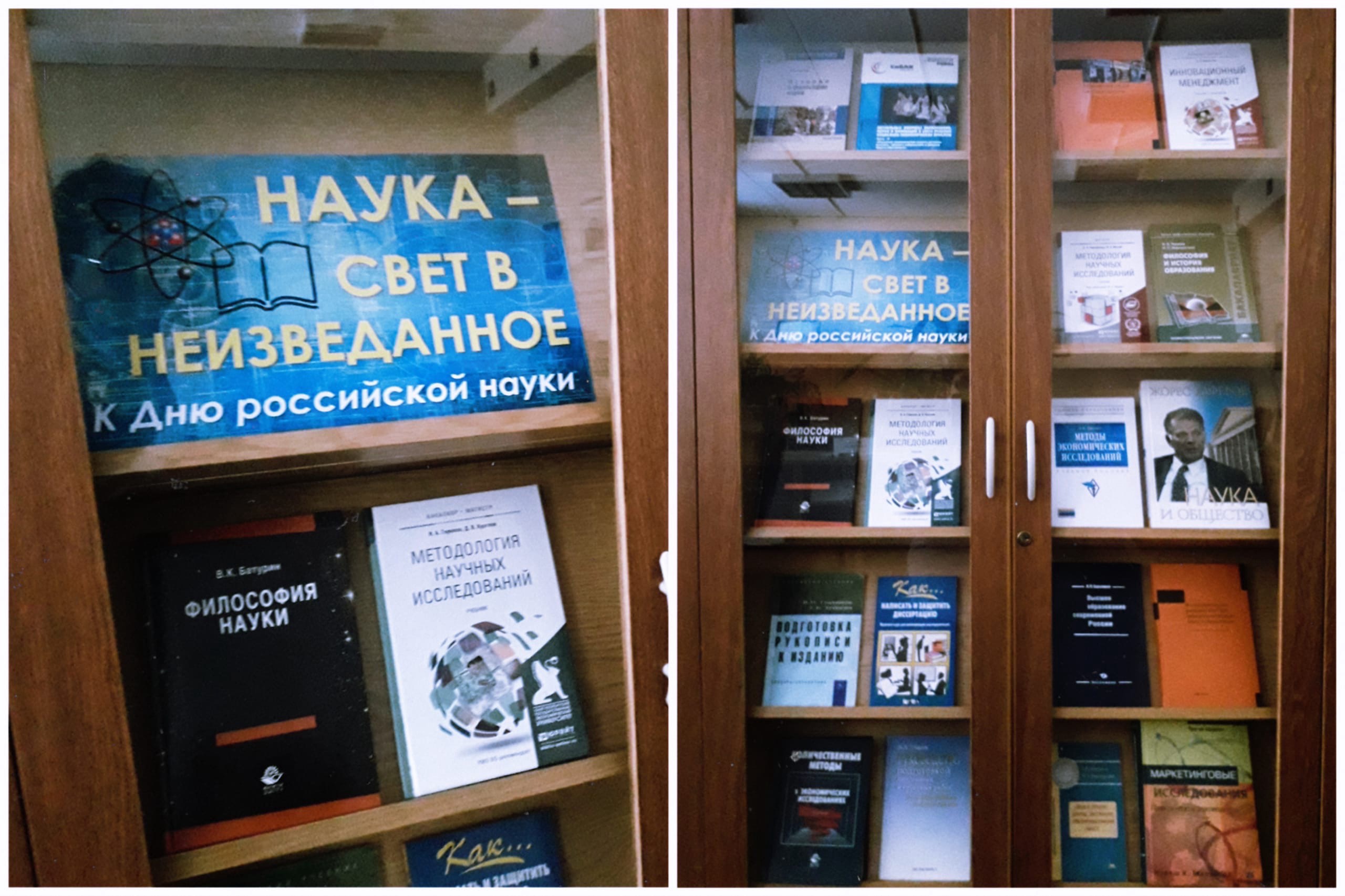 Проводятся также в кабинете выставки-просмотры литературы, предполагающие размещение литературы в свободном доступе, прямо на читательских столах. В этом случае, студенты могут ознакомиться с книгами De Visu. 

     Особым интересом и популярностью пользовался просмотр трудов преподавателей и ученых филиала «Творцы науки и образования», проводившийся дважды в 2022 – 2023 учебном году. 

     В помещении также хранится часть фонда периодических изданий. Это научные журналы по отраслям экономики и менеджмента, которыми может воспользоваться любой желающий студент.
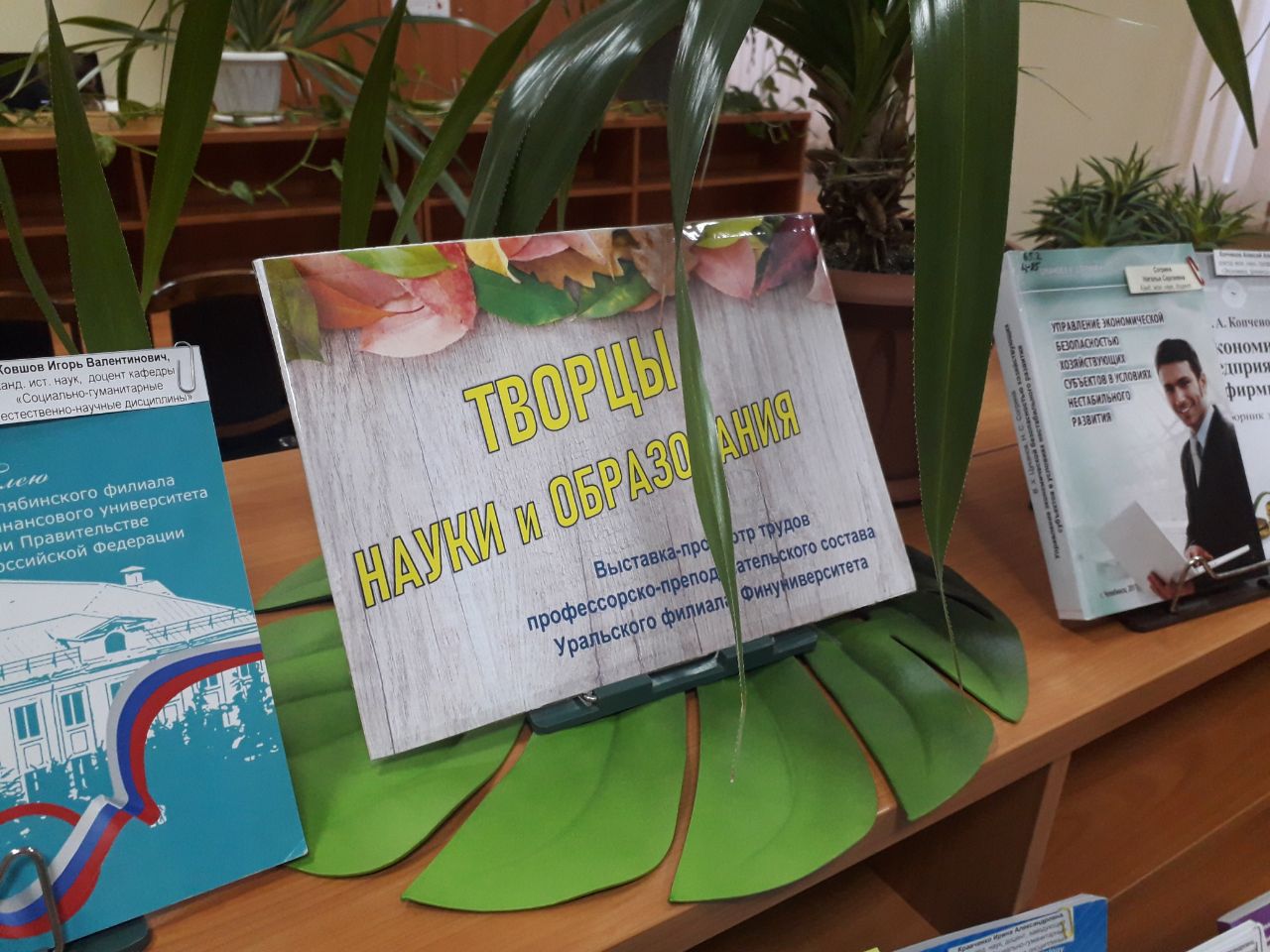 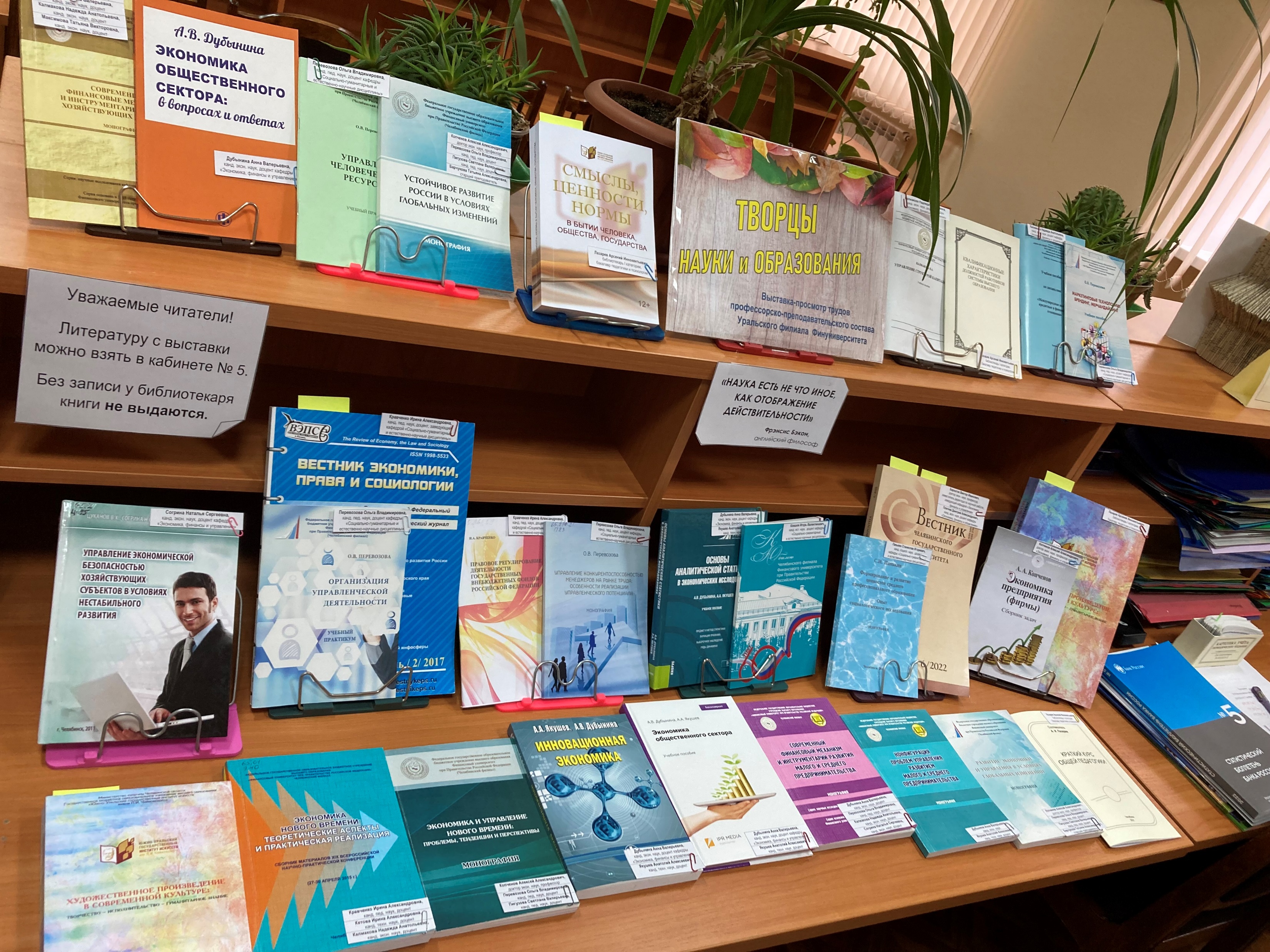 Выставка-просмотр трудов преподавателей «Творцы науки и образования».
Экспонировалась в октябре 2022 г. и в феврале-марте 2023 г.
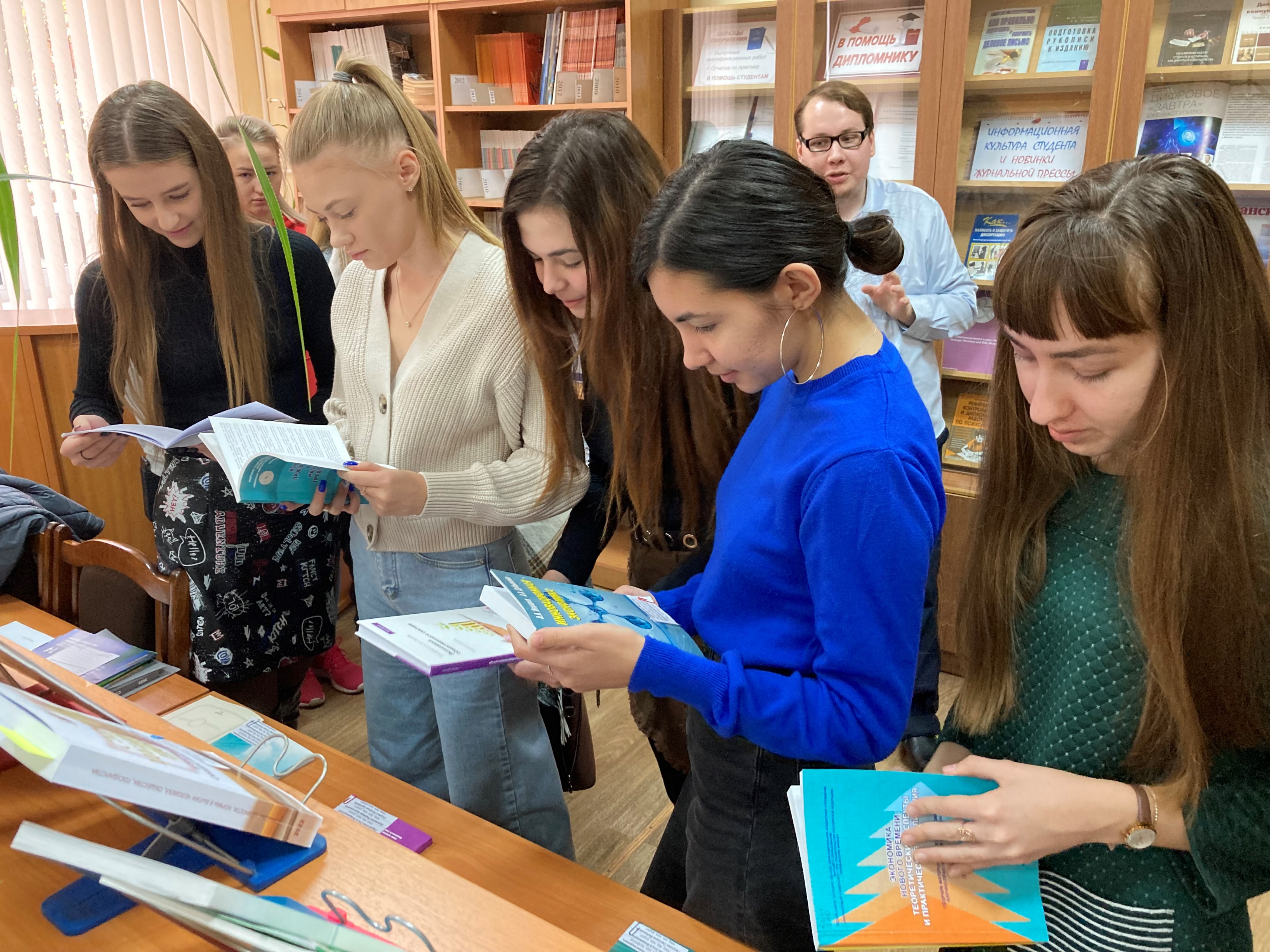 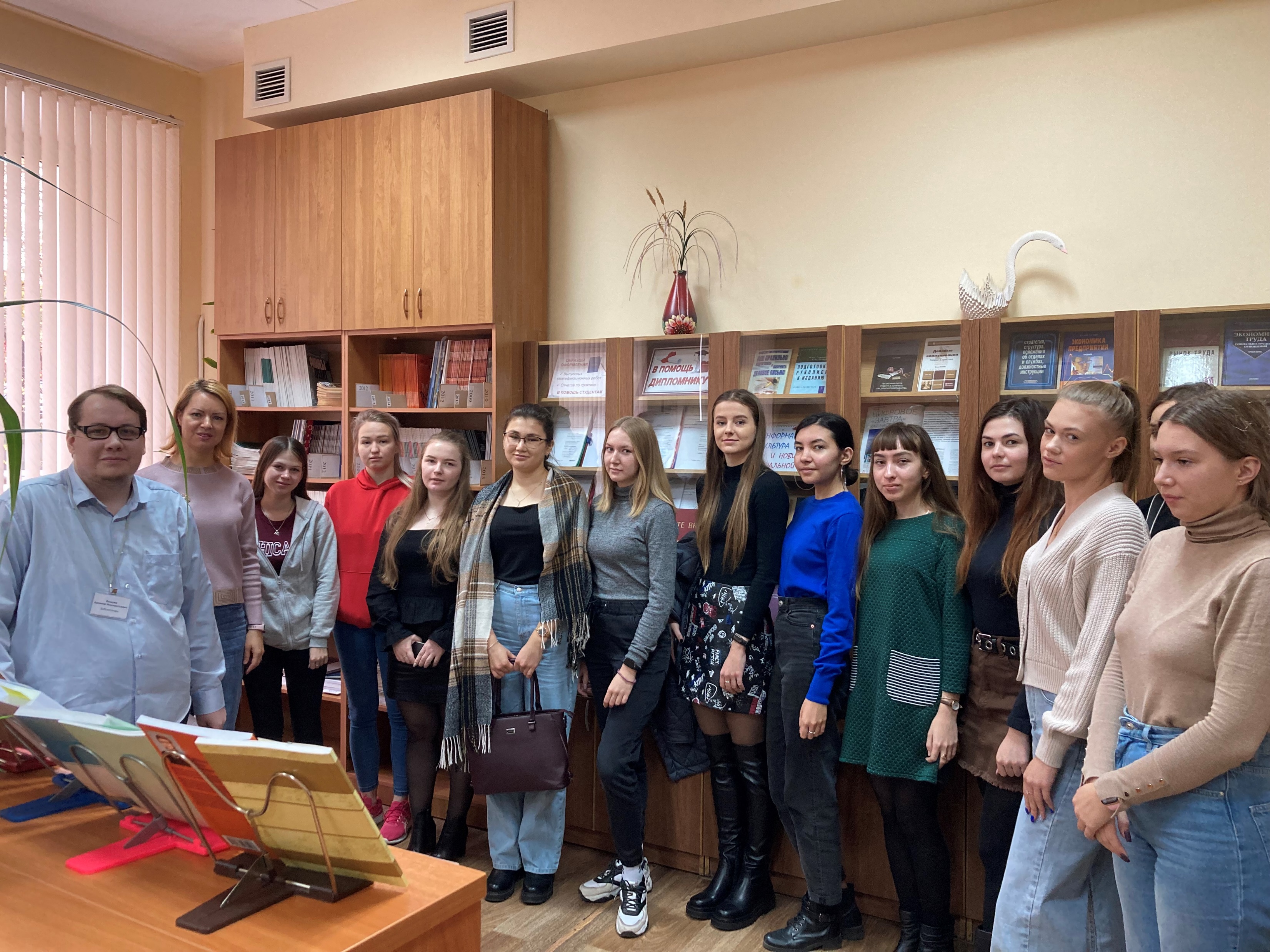 Студенты III курса направления подготовки «Экономика» очной формы обучения на мероприятии по выставке-просмотру трудов преподавателей «Творцы науки и образования»
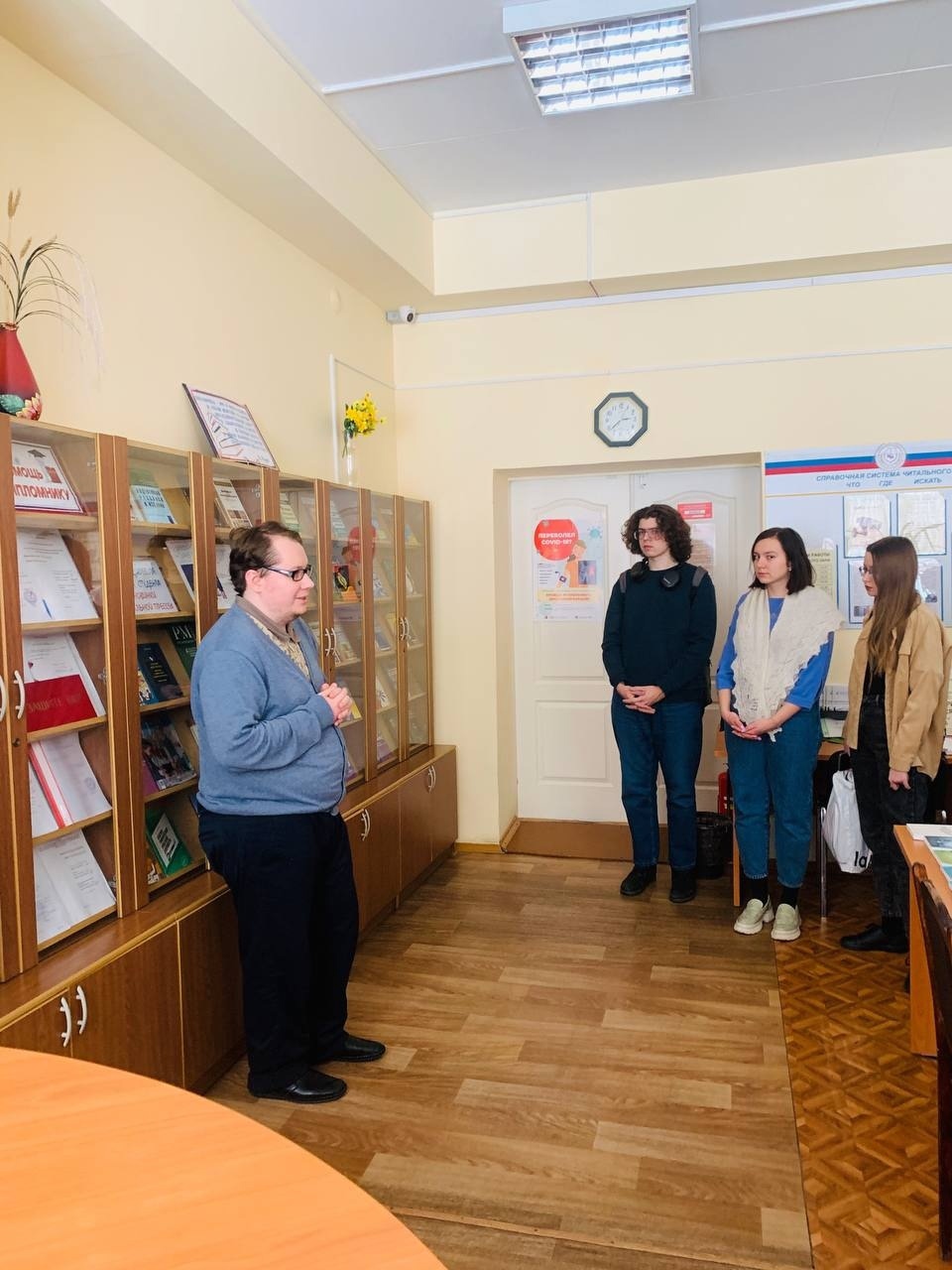 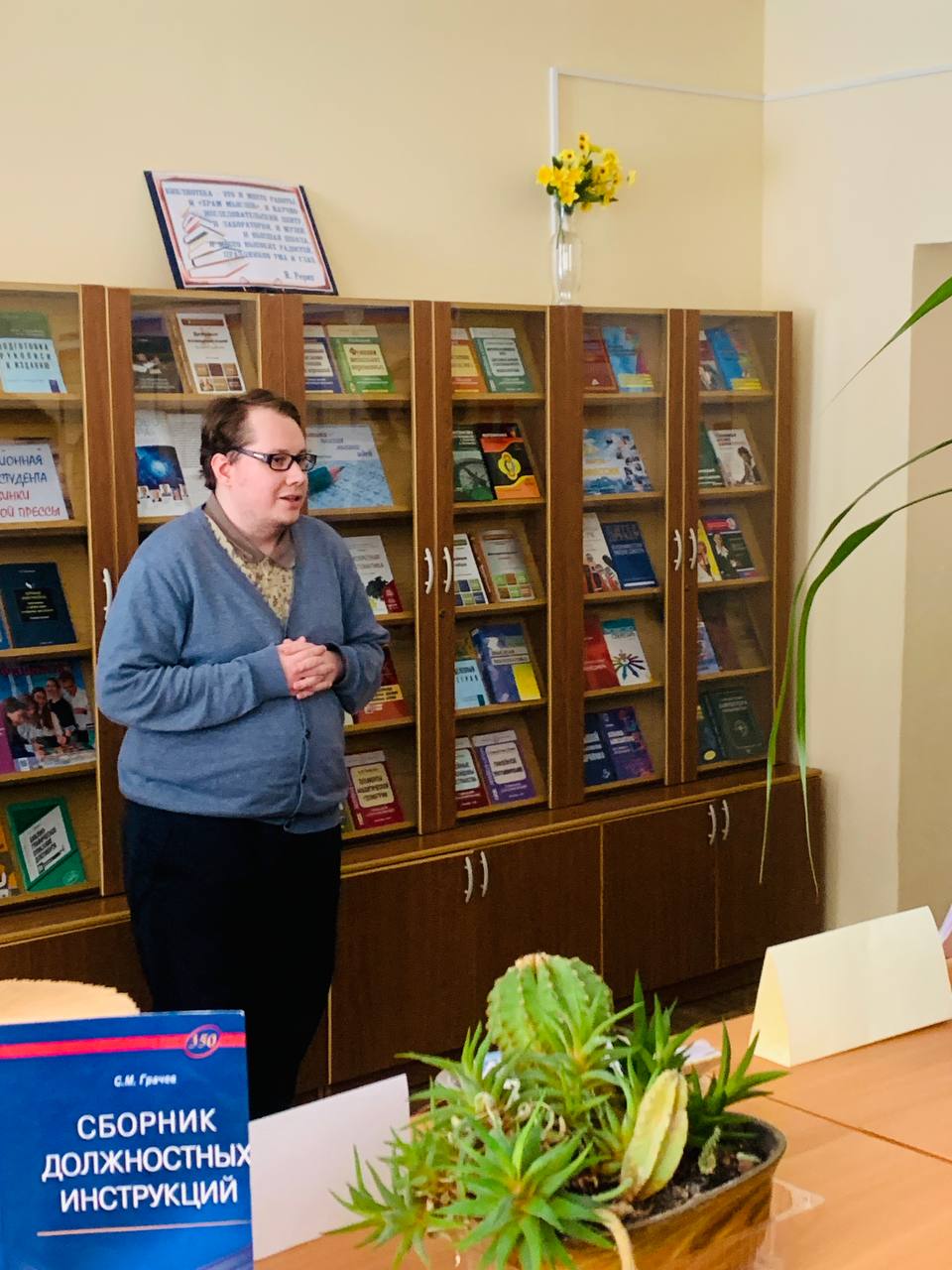 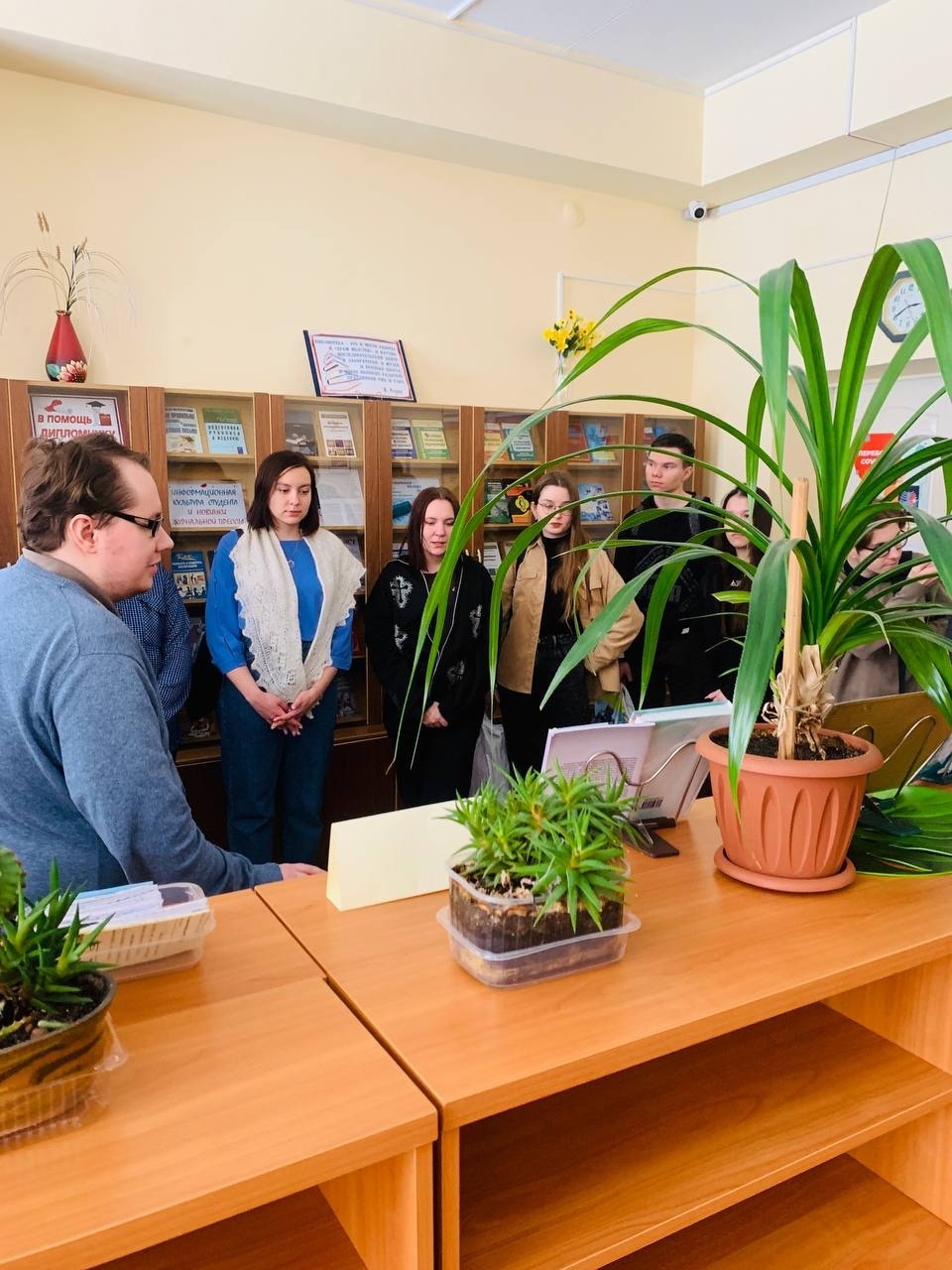 Студенты I курса направления подготовки «Бизнес-информатика» очного отделения на мероприятии по выставке-просмотру трудов преподавателей «Творцы науки и образования»
Заключение
Таким образом, кабинет самостоятельной работы студентов это площадка для:
Выполнения учебных и исследовательских работ;
Проведения лабораторных занятий;
Интеллектуального отдыха и рекреации;
Чтения литературы, периодики и электронных образовательных ресурсов;
Книжных выставок;
Массово-информационных мероприятий.

   Надеемся, что в дальнейшем деятельность кабинета будет такой же активной и плодотворной, как в наши дни!
Спасибо за внимание!